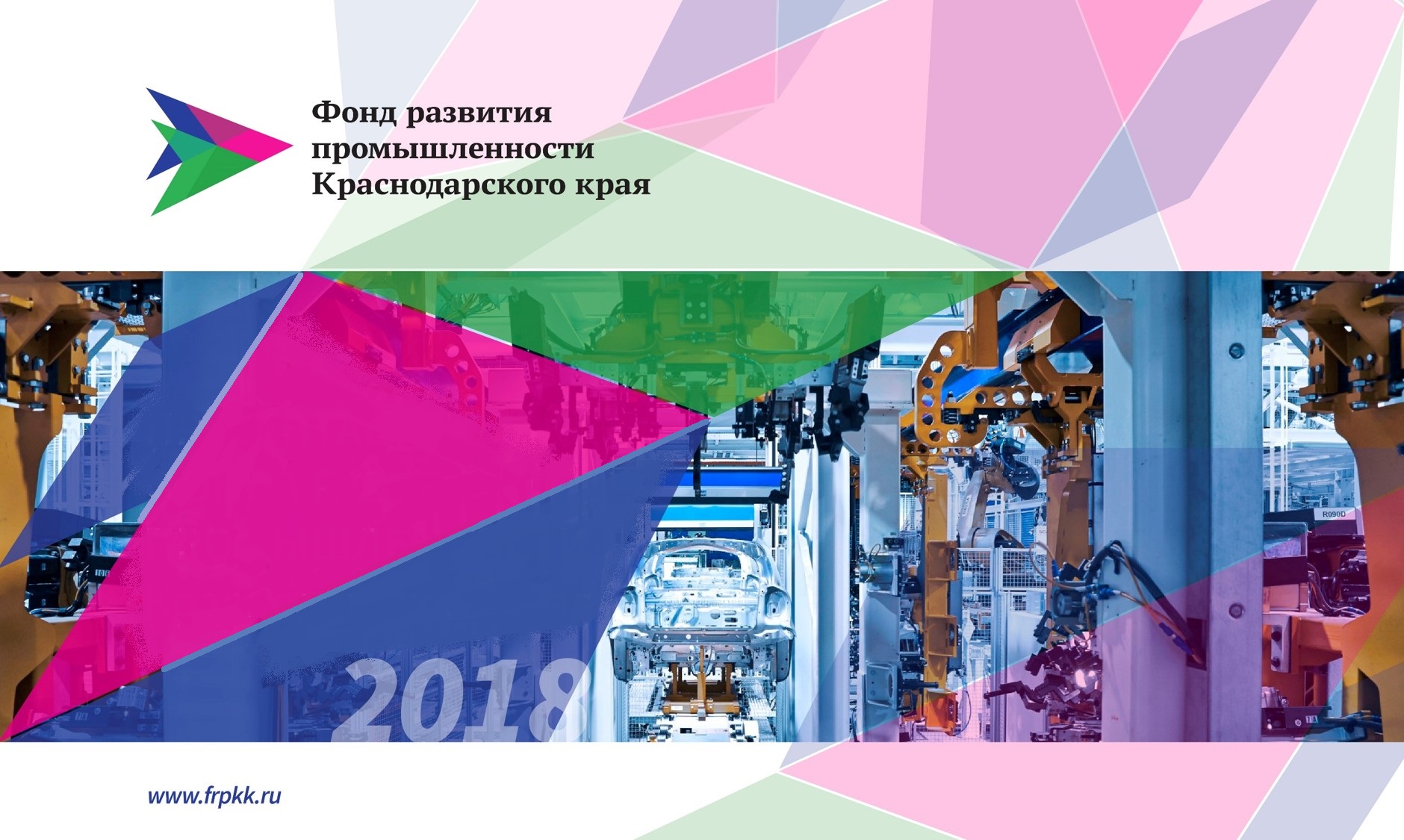 Региональный центр 
компетенций 
в сфере 
производительности
труда
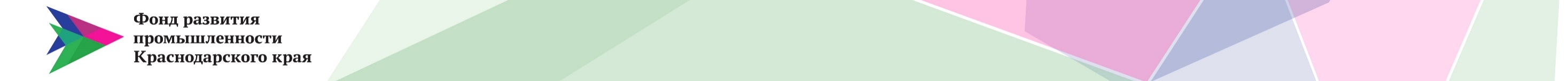 Координаторы и партнеры Регионального центра компетенций
в сфере производительности труда (РЦК)
Федеральный центр в сфере производительности труда
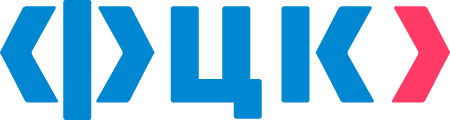 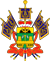 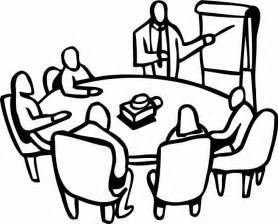 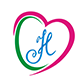 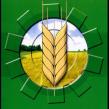 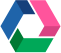 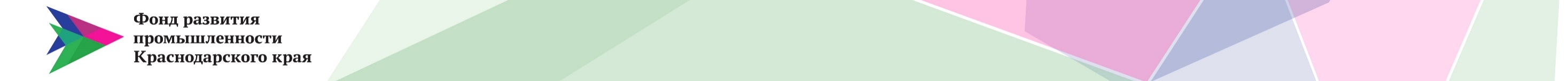 Основные функции РЦК
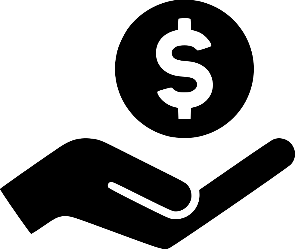 Организация «одного окна» для промышленных предприятий, включая
          их информирование о мерах поддержки в сфере повышения производительности труда и поддержке занятости
Организация отборов предприятий для участия в приоритетной региональной программе «Повышение производительности труда
и поддержка занятости в Краснодарском крае» для повышения производительности труда на их производстве
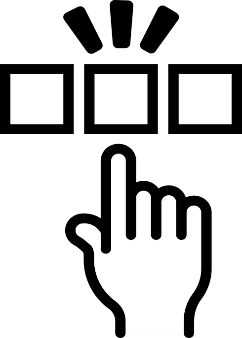 Консультационно-методическое содействие повышению производительности труда и поддержке занятости
на промышленных предприятиях, в том числе
посредством организации семинаров и конференций
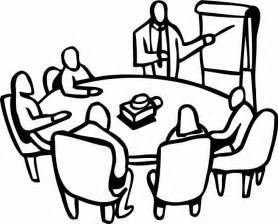 Продвижение новых технологий в сфере повышения
производительности труда, включая организацию обмена опытом, подготовку и распространение методических материалов, формирование сети партнеров в сфере повышения производительности труда
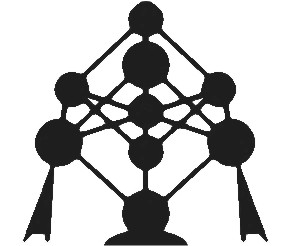 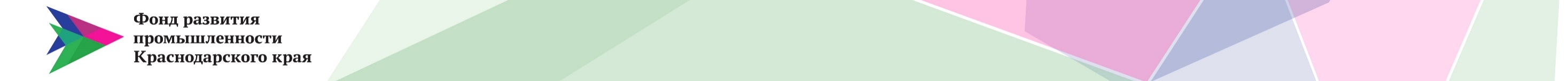 Реализация задачи по отбору предприятий-участников приоритетной региональной программы «Повышение производительности труда и поддержка занятости в Краснодарском крае»
Отобрано 9 уполномоченных организаций
Отбор экспертных организаций на право проведения работ по разработке и реализации программ повышения производительности труда
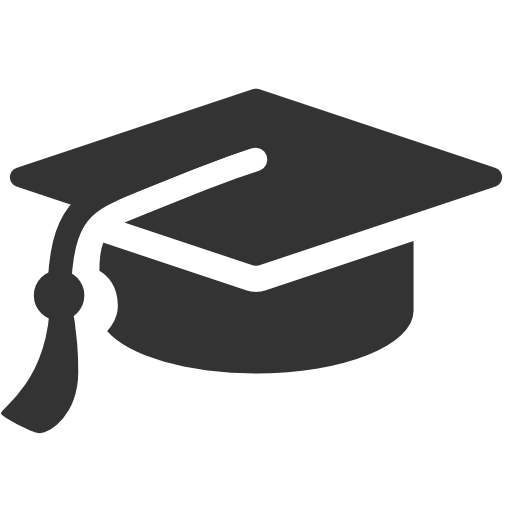 Ведется прием заявлений от предприятий до 02.08.2018 г.
Отбор предприятий-участников приоритетной программы
!
Перечень отобранных экспертных организаций, а также условия отбора предприятий размещены на сайте FRPKK.RU
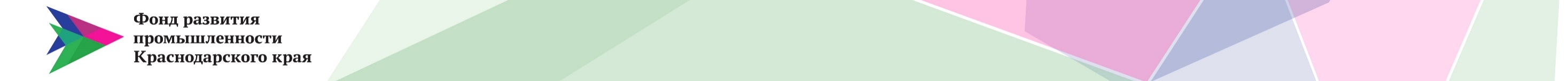 Уполномоченные экспертные организации  на право проведения работ по разработке программ повышения производительности труда на предприятиях-участниках
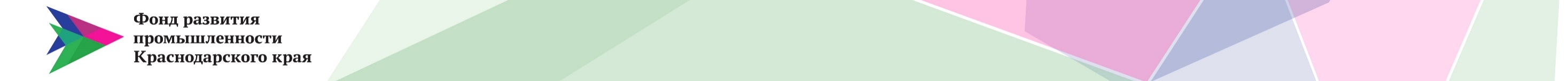 Уполномоченные экспертные организации  на право проведения работ по разработке программ повышения производительности труда на предприятиях-участниках
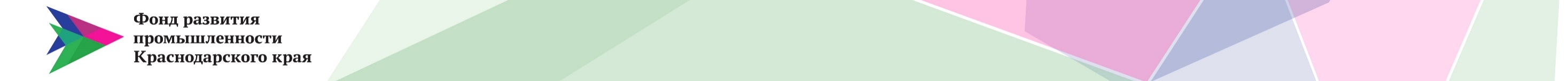 Основные условия участия предприятия в приоритетной программе 
«Повышение производительности труда и поддержка занятости
 в Краснодарском крае»
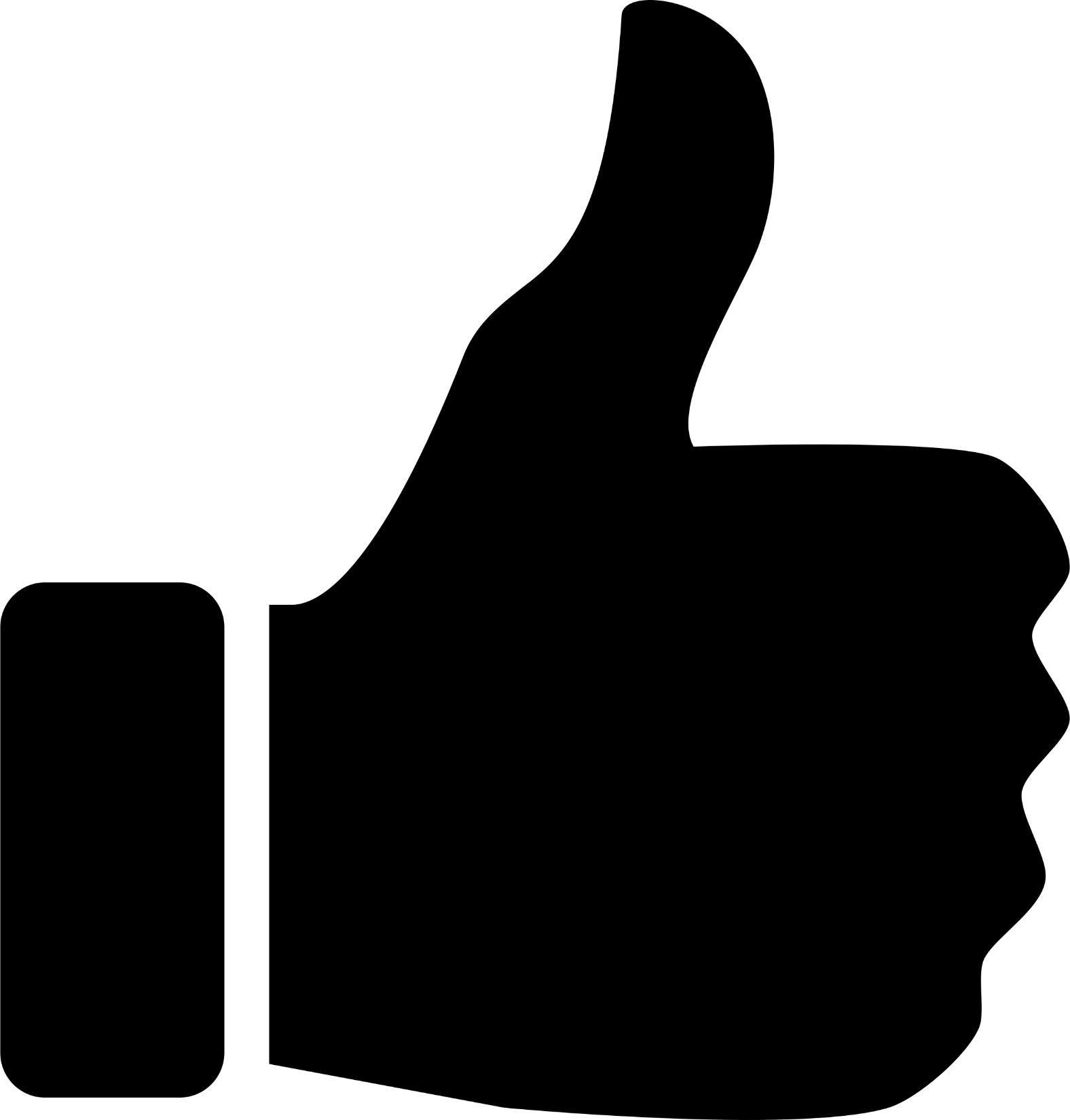 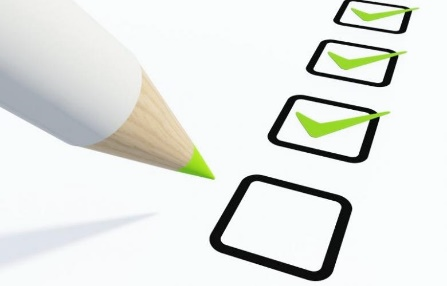 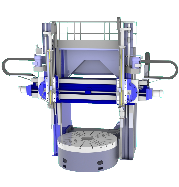 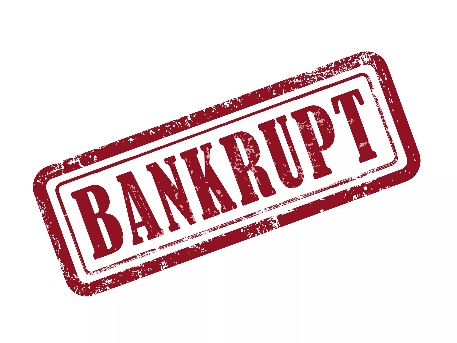 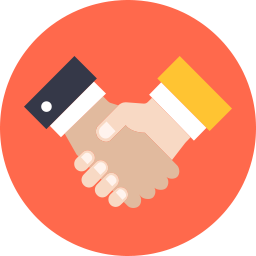 !
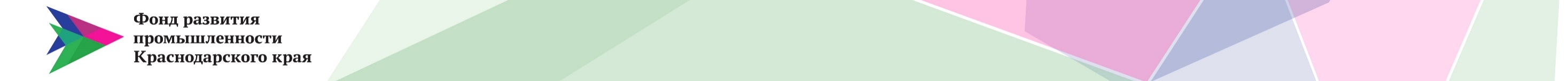 Порядок участия предприятия в приоритетной региональной программе
5 дней после заседания комиссии
15 дней после получения соглашения
5 дней после окончания подачи документов
10 дней
не более 60 дней
Отчетность предприятием предоставляется только первые 2 года
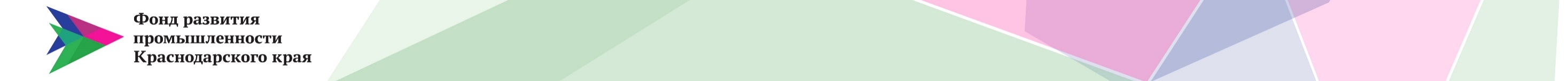 Задача по методическо-консультационному сопровождению
50 предприятий
Проведение обучающих семинаров для промышленных предприятий с привлечением экспертов
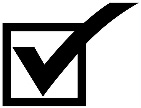 50 предприятий
сентябрь 2018 г.
Проведение конференции с участием региональных центров компетенций и общероссийских экспертов
100 предприятий
октябрь-ноябрь 2018 г.
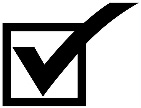 август 2018 г.
!
Горячая линия по вопросам повышения производительности труда
8(861) 205-44-09 доб. 501,100
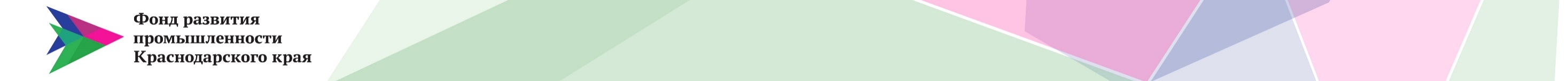 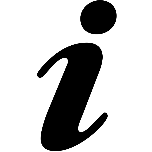 Контактная информация
Унитарная некоммерческая организация 
«Фонд развития промышленности Краснодарского края»
ул. Трамвайная 2/6, г. Краснодар, 350911
ИНН 2312269410, КПП 231201001
тел. 8(861)205-44-09
Директор – Королев Дмитрий Игоревич +7(918)125-70-26
info@frpkk.ru
www.frpkk.ru
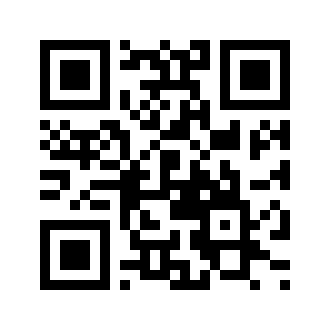